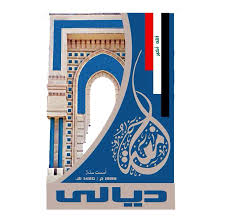 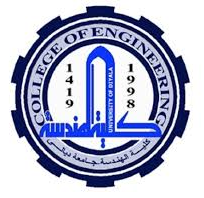 Electrical Circuit-I
9th Lecture
Summary 1
Circuit elements are classified into
Passive elements
Active elements such as
1-Resistor
1-Voltage source like batteries
2- Inductor
2-Current source
3- Capacitor
3-Generators
4-Operational amplifier

There are two types of elements found in electric circuits: passive elements and active elements. An active element is capable of generating energy while a passive element is not.

1.1 Resistance of the material:

The flow of charge through any material encounters an opposing force due to the collisions between electrons and between electrons and other atoms in the material, which converts electrical energy into another form of energy such as heat, is called the resistance of the material . The unit of measurement of resistance is the  ohm, for which the symbol is (Ω). The circuit symbol for resistance appears in Fig. (1.1)
Figure 1.1

The resistance of any material with a uniform cross-sectional area is determined by the following four factors:

Material resistivity

Length

Cross-sectional area

Temperature

Conductors will have low resistance levels, while insulators will have high  resistance characteristics.  At a fixed temperature of 20°C (room temperature), the resistance is related to the other three factors by:



(1-1)

where r (Greek letter rho) is a characteristic of the material called the resistivity,  l  is   the length   of   the   sample,   and  A is   the   cross-sectional area of the sample.

Table 1-1
1.2 TEMPERATURE EFFECTS

Temperature has a significant effect on the resistance of conductors, semiconductors, and insulators. Conductors   have   a   generous   number   of   free   electrons,   and   any introduction of thermal energy will have little impact on the total number of free carriers. In fact, the thermal energy will only increase the intensity of the random motion of the particles within the material and make it  increasingly difficult for a general drift of electrons in any one direction to be established. The result is that for good conductors, an increase in temperature will result in an increase in the resistance level. so, conductors have a positive temperature coefficient.
The plot of Fig.(1.2) . (a) Positive temperature coefﬁcient—conductors; (b) negative temperature coefﬁcient—semiconductors.
it is important that  we have some method of determining the resistance at any temperature within operating limits. At two different temperatures, T1   and T2 , the resistance of copper is
R1  and  R2  , we may develop a mathematical relationship between these values of resistances at  different  temperatures.   as shown in equation (1-2).



(1-2)



(1-3)
Table (1-2)
where |T1| indicates that the inferred absolute temperature of the material involved is inserted as a positive value in the equation. In general, therefore, associate the sign only with T1     and T2  .

EXAMPLE   1.1   If   the   resistance   of   a   copper   wire   is   50	at   20°C, what is its resistance at 100°C (boiling point of water)?

Solution:
EXAMPLE 1.2  If the resistance of a copper wire at freezing (0°C) is 30 ,what is its resistance at 40°C?

Solution:
EXAMPLE 1.3  If the resistance of an aluminum wire at room temperature   (20°C)   is   100 m  (measured   by   a   milliohm meter),   at   what temperature will its resistance increase to 120 m?
Solution:
1.3 Temperature Coefficient of Resistance

There is a second popular equation for calculating the resistance of a conductor at different temperatures. Deﬁning :

(1-4)
as the temperature coefﬁcient of resistance at a temperature of 20°C,  and R20 as the resistance of the sample at 20°C, the resistance R1   at a temperature T1  is determined by


(1-5)

Equation (1-4) can be written in the following form:
(1-6)

The values of a20  for different materials have been evaluated, and a few are listed in Table

Table (1-3)
SERIES CIRCUITS:

A  circuit  consists   of  any   number  of  elements  joined   at  terminal  points, providing at least one closed path through which charge can ﬂow. The circuit of Fig.  below,  has  three  elements  joined  at  three  terminal points  (a,  b,  and  c)  to provide a closed path for the current I.
-The current is the same through series elements.

-The current is the same through series elements.

- to  find the  total resistance  of N  resistors  in series, the  following equation  is applied:
To  find  the  total  resistance  of N  resistors  of the  same  value  in  series,  simply multiply the	value of one of the resistors by the number in series; that is,
the  current  drawn  from  the  source  can  be  determined  using  Ohm’s  law,  as follows:
the	voltage
across
each	resistor  with the total resistance. using Ohm’s
law; that is,
The power delivered to each resistor can then be determined using any one of three equations as listed below for R1:
The power delivered by the source is:
The  total  power  delivered  to  a  resistive  circuit  is  equal  to  the  total  power dissipated by the resistive elements.

That is,
EXAMPLE:  for Figure

find   the   total   resistance   for   the series circuit of
Calculate the source current I .
Determine  the  voltages  V1   ,  V2   , and V3  .
Calculate  the  power  dissipated  by R1  , R2  , and R3 .
Determine the power delivered by the source, and compare it to the sum
of the power levels of part (d).


Solutions:
EXAMPLE :  Determine RT  , I, and V2   for the circuit of Fig. below
Solution:   Note     the     current     direction     as     established     by     the battery and the polarity of the voltage drops across R2  as determined by the current direction. Since
R1  = R3=R4 ,
KIRCHHOFF’S VOLTAGE LAW:


Kirchhoff’s voltage law (KVL)  :states  that  the  algebraic  sum  of  the potential rises and drops around a closed loop (or path) is zero.


A  closed  loop:  is  any  continuous  path  that   leaves   a  point   in  one direction  and  returns  to  that  same  point  from  another  direction  without leaving the circuit.


In Fig. 5.12, by following the current, we can trace a continuous path that leaves  point  a  through  R1     and  returns  through  E  without   leaving   the circuit.  Therefore,   abcda   is   a   closed   loop.   For   us  to   be   able   to apply  Kirchhoff’s  voltage  law,  the  summation  of  potential  rises  and drops  must  be  made  in  one  direction  around  the  closed loop.
For uniformity, the clockwise (CW) direction will be used throughout the text for all applications of Kirchhoff’s voltage law.
which  for  the  circuit  of  Fig.  yields  (clockwise  direction,  following  the current I and starting at point d):
the applied voltage of a series circuit equals the sum of the voltage drops across the series elements.
Kirchhoff’s voltage law can also be stated in the following form:
If the loop were taken in the counterclockwise direction starting at point a, the following would result:
The  application  of  Kirchhoff’s  voltage  law  need  not  follow  a  path  that includes current-carrying elements.


For example, in Fig. 5.13 there is a difference in potential between points a  and  b,  even  though  the  two  points  are  not  connected  by  a  current- carrying   element. Application   of   Kirchhoff’s    voltage    law    around the closed loop will result in a difference in potential of 4 V between the two points. That is, using the clockwise direction:
EXAMPLE  5.4	Determine  the  unknown  voltages  for  the  networks  of Fig.
Solution (a):
Solution(b):
Or
EXAMPLE  :  Using  Kirchhoff’s  voltage  law,  determine  the  unknown voltages for the network  shown below.
Solution (a):
Solution (b):
Since  the  result  is  negative,  we  know  that  a	should  be  negative  and  b should be positive, but the magnitude of 18 V is correct.


EXAMPLE :  For the circuit shown
Find RT .
Find I.
Find V1  and V2.
Find the power to the 4Ω and 6Ω resistors.
Find  the  power  delivered  by  the  battery,
and  compare
it  to  that
dissipated by the 4Ω and 6Ω resistors combined.
f)  Verify Kirchhoff’s voltage law (clockwise direction).




Solution:
EXAMPLE : For the circuit of Fig. shown:
Determine V2  using Kirchhoff’s voltage law.
Determine I.
Find R1  and R3.

Solutions:

a)	Kirchhoff’s voltage law (clockwise direction):
voltage divider rule : a	method referred to as the voltage divider rule (VDR) that permits determining the voltage levels without first finding  the current. The rule can be derived by analyzing the network shown.
where  Vx  is  the  voltage  across  Rx	,  E  is  the  impressed  voltage  across  the series elements, and RT  is the total resistance of the series circuit

The  voltage  divider  rule  (VDR)  :states  that  the  voltage  across  a  resistor  in  a series  circuit  is  equal  to  the  value  of  that  resistor  times  the  total  impressed voltage  across  the  series  elements  divided  by the  total  resistance  of the  series elements.

EXAMPLE 5.11  Using the voltage divider rule, determine the voltages V1   and V3   for the series circuit shown in Fig.
Solution:
.
Parallel Circuits

Two elements, branches, or networks are inparallel if they have two

points in common. In	Fig.	shown below,	for	example,	elements	1	and
2	have	terminals  a  and b  in common; they are therefore in parallel.
Different ways in which three parallel elements may appear in this Figures.
-Total Conductance and Resistance

For parallel elements, the total conductance is the sum of the individual conductance. That is, for the parallel network of Fig. , we write:
Since G =1/R, the total resistance for the network can be determined by:
Determining the total resistance of parallel resistors.
EXAMPLE : Determine the total conductance and resistance for the parallel network of Fig. shown.

Solution:
EXAMPLE :  Determine	the	effect	on	the	total	conductance	and resistance of the network of previous Fig. if another resistor of 10 Ω were added in parallel with the other elements.

Solution:
*Note, as mentioned above, that adding additional terms increases the conductance level and decreases the resistance level.

EXAMPLE : Determine  the  total  resistance  for  the  network  of  Fig. below.
Solution:
The	above  examples	demonstrate  an  interesting  and  useful  (for checking purposes) characteristic of parallel resistors:

The total resistance of parallel resistors is always less than the value of the smallest resistor.

-For equal resistors in parallel, the equation for the total resistance becomes significantly easier to apply. For N equal resistors in parallel :
EXAMPLE :  Find the total resistance for the configuration in Fig.
Solution:  Redrawing the network
Special Case: Two Parallel Resistors

For two parallel resistors, the total resistance is determined by Eq. :
Multiplying the top and bottom of each term of the right side of the equation by the other resistor results in
In words, the equation states that

the total resistance of two parallel resistors is simply the product of their values divided by their sum.

EXAMPLE :  Determine the total resistance for the parallel combination in Fig.
Solution:
First the 1Ω  and 4Ω  resistors are combined, resulting in the reduced network in Fig.
Then,
KIRCHHOFF’S CURRENT LAW (KCL):

The algebraic sum of the currents entering and leaving a junction (or region) of a network is zero.
In Fig. below, for example, the shaded area can enclose an entire system or a complex network, or it can simply provide a connection point (junction) for the displayed currents. In each case, the current entering  must equal that leaving,
EXAMPLE :  Determine currents I3 law.
and I4
in Fig. using Kirchhoff’s current
Solution:
EXAMPLE :  Determine currents I3  and I5  in Fig. through applications of Kirchhoff’s current law.
EXAMPLE : For the parallel dc network in Fig.
Determine the source current Is  .
Find the source voltage E.
Determine R3.
Calculate RT
Solution:
a)
b)
c)
d)
CURRENT DIVIDER RULE:

We now introduce the  equally powerful  current	divider	rule	(CDR) for finding the current through a resistor in a parallel circuit.

-For two parallel elements of equal value, the current will divide equally.

-For parallel elements with different values, the smaller the resistance, the greater the share of input current.

-For parallel elements of different values, the current will split with a ratio equal to the inverse of their resistor values.
Deriving the current divider rule:

a)  parallel network of N parallel resistors
b)  reduced equivalent of Fig. in (a).
The current IT  can then be determined using Ohm’s law:
Since the voltage V is the same across parallel elements, the following is true:
where the product Ix  Rx   ,refers to any combination in the series. Substituting for V in the above equation for IT, we have
Solving for Ix  , the final result is the current divider rule:
which states that:

The current through any branch of a parallel resistive network is equal to the total resistance of the parallel network divided by the resistor of interest and multiplied by the total current entering the parallel configuration.

EXAMPLE :  For the parallel network in Fig., determine current I1  using (CDR).
Solution:
and the smallest parallel resistor receives the majority of the current.